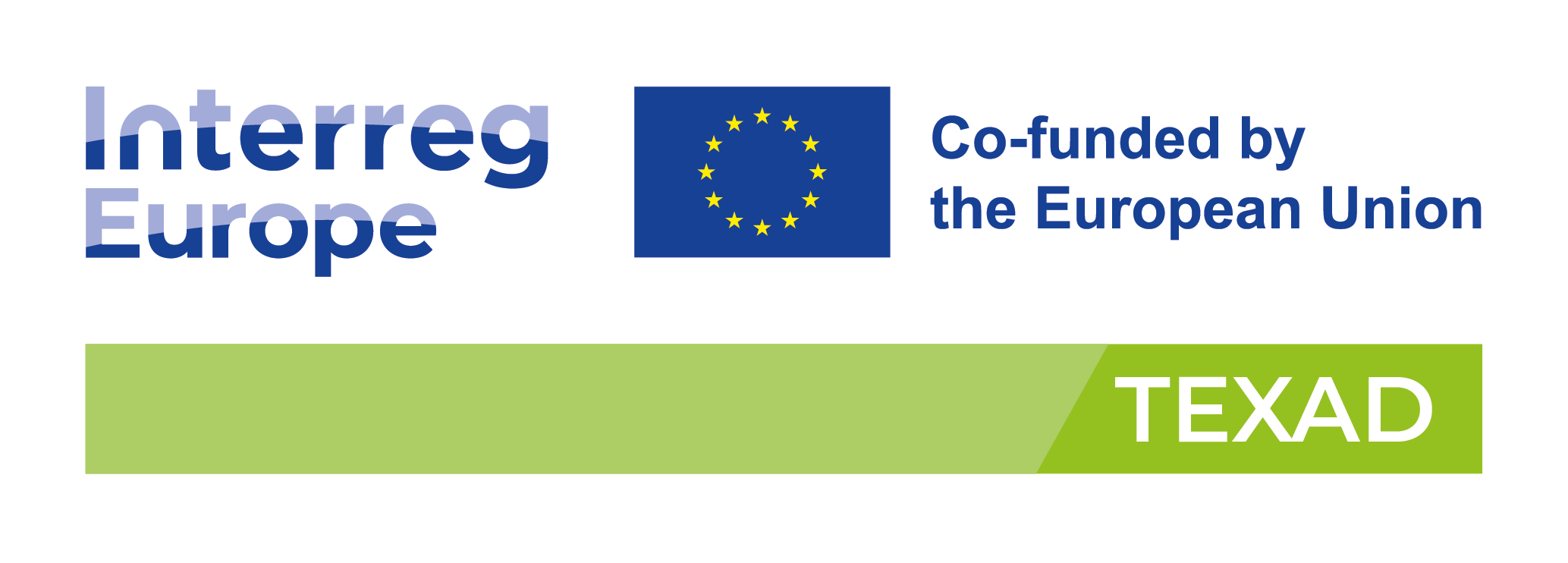 The TEXAD project
Advanced Circular Textile Waste Solutions for European Municipalities
Project progress March 2025
[Speaker Notes: This is the progress presentation for the TEXAD project. There is also an Overall/General powerpoint presentation of the project]
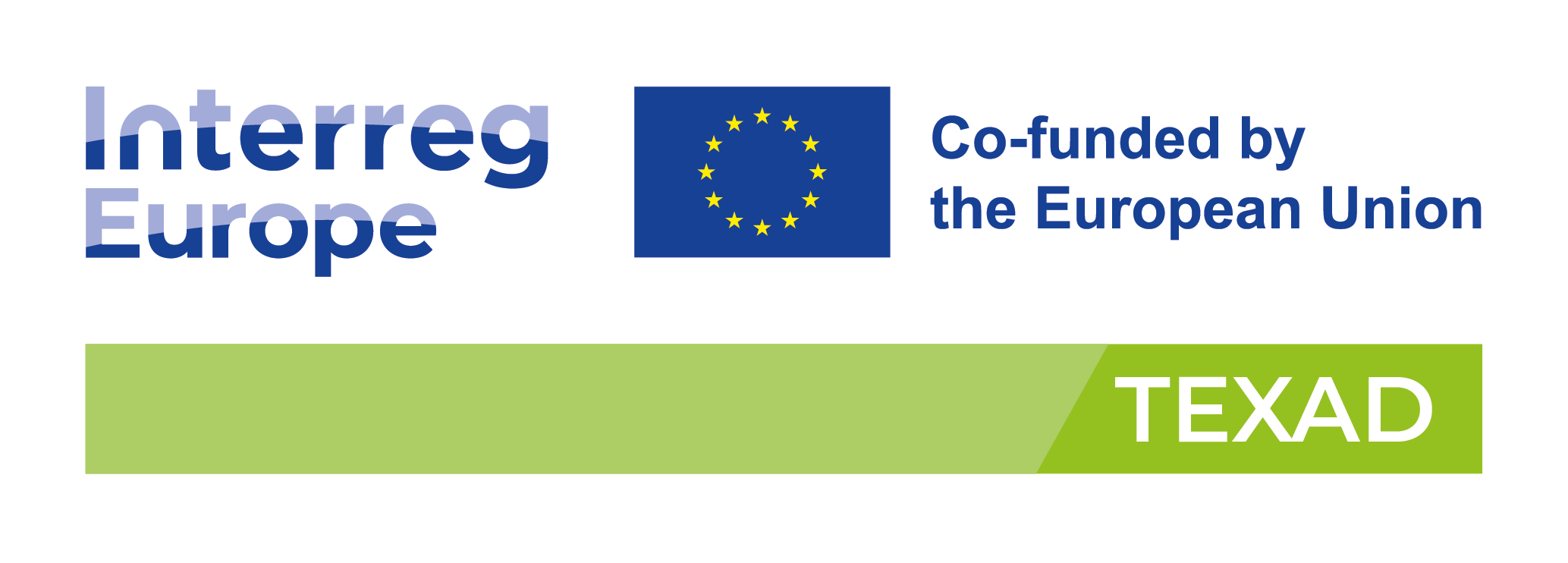 TEXAD
Background

We need to ensure that circularity becomes the driver of the textile and fashion sector.  

It is essential that the different stakeholders of the recycling value-chain cooperate – inspired and compelled by municipal policies.
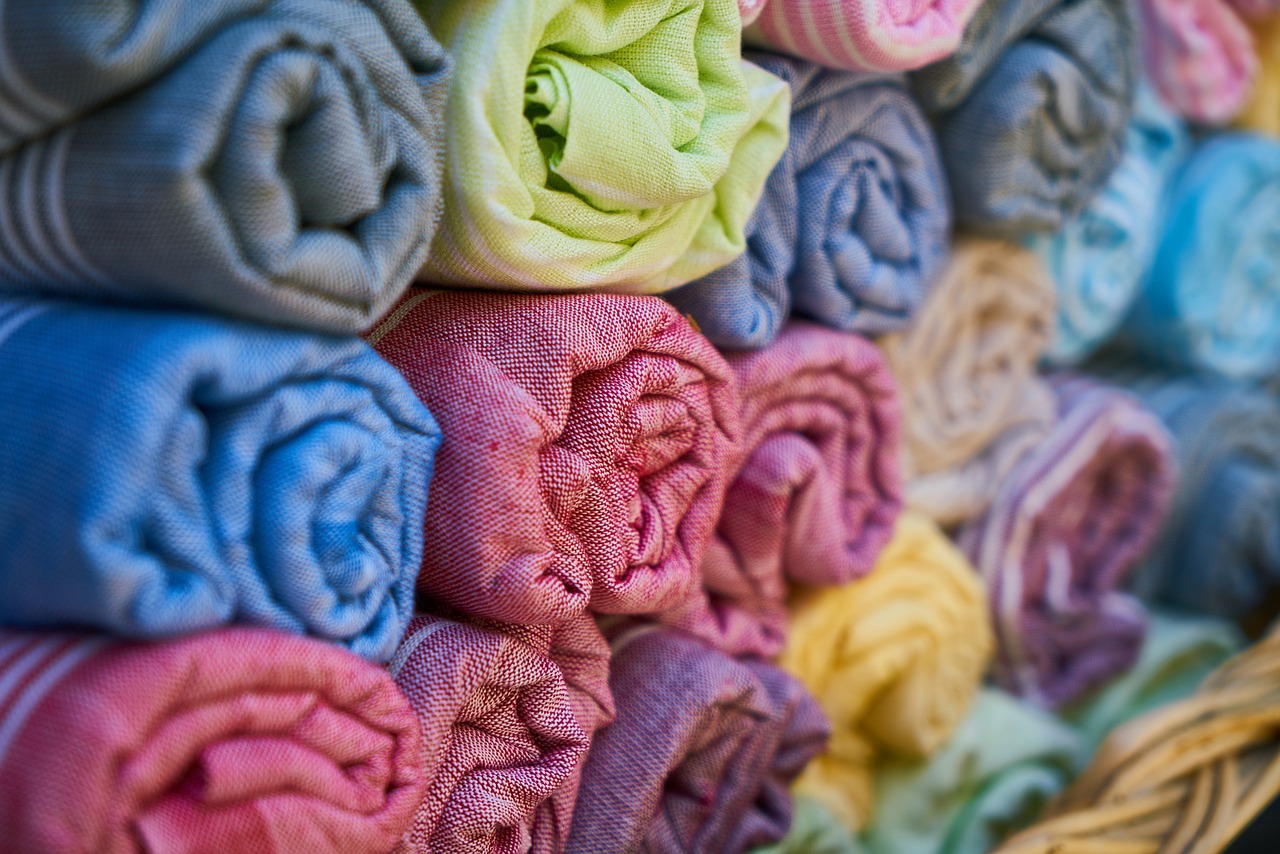 Project progress March 2025
[Speaker Notes: Some 4 – 6% of the EU overall environmental footprint can be traced back to textiles. 
It is estimated that 3.3 to 3.7 million tonnes are discarded in mixed household waste. 
But in reality, it might be worse. As there is no Europe-wide obligation to report the amount of textile collected from consumers or companies, meaning that a large percentage of the textile waste possibly ends up in regular bins.]
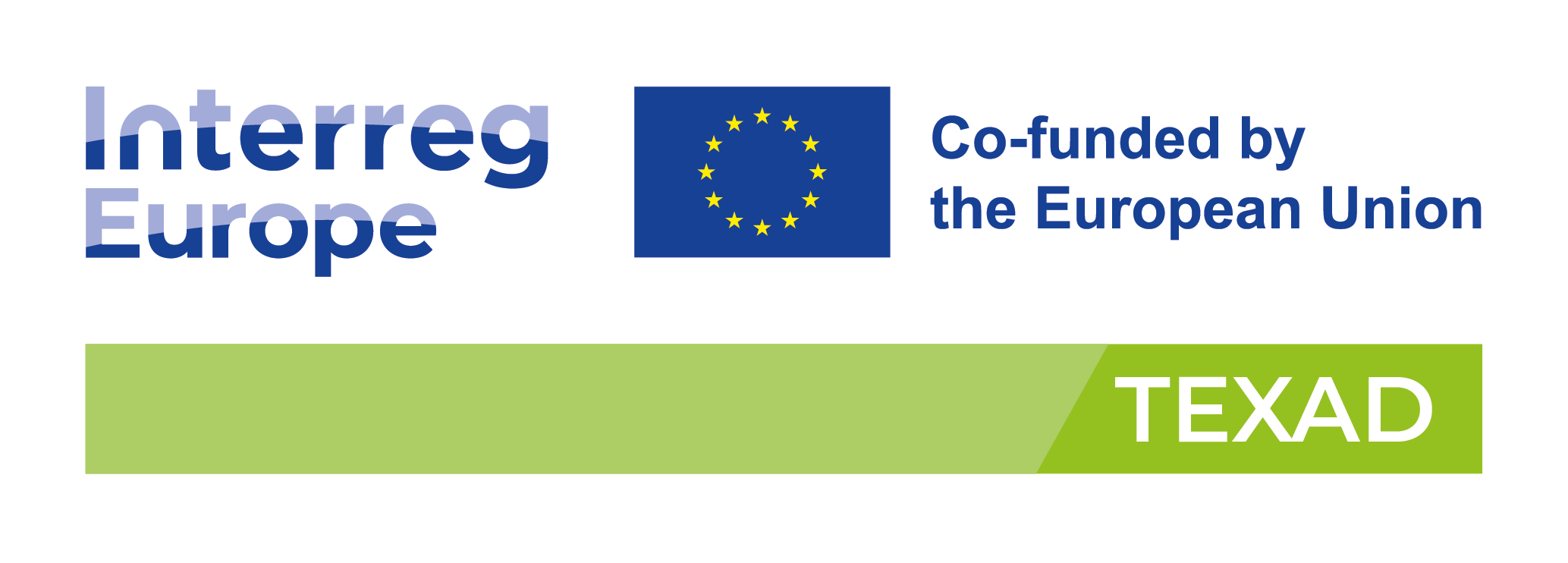 TEXAD
An interregional cooperation project to improve Circular economy policies

TEXAD aims at improving and driving the municipal policy instruments towards a circular model.
Project progress March 2025
[Speaker Notes: The TEXAD project contribute towards prevention, proper sorting, collection, and valorisation of textile waste. As waste needs to be transformed from being just waste into new products or secondary raw materials.]
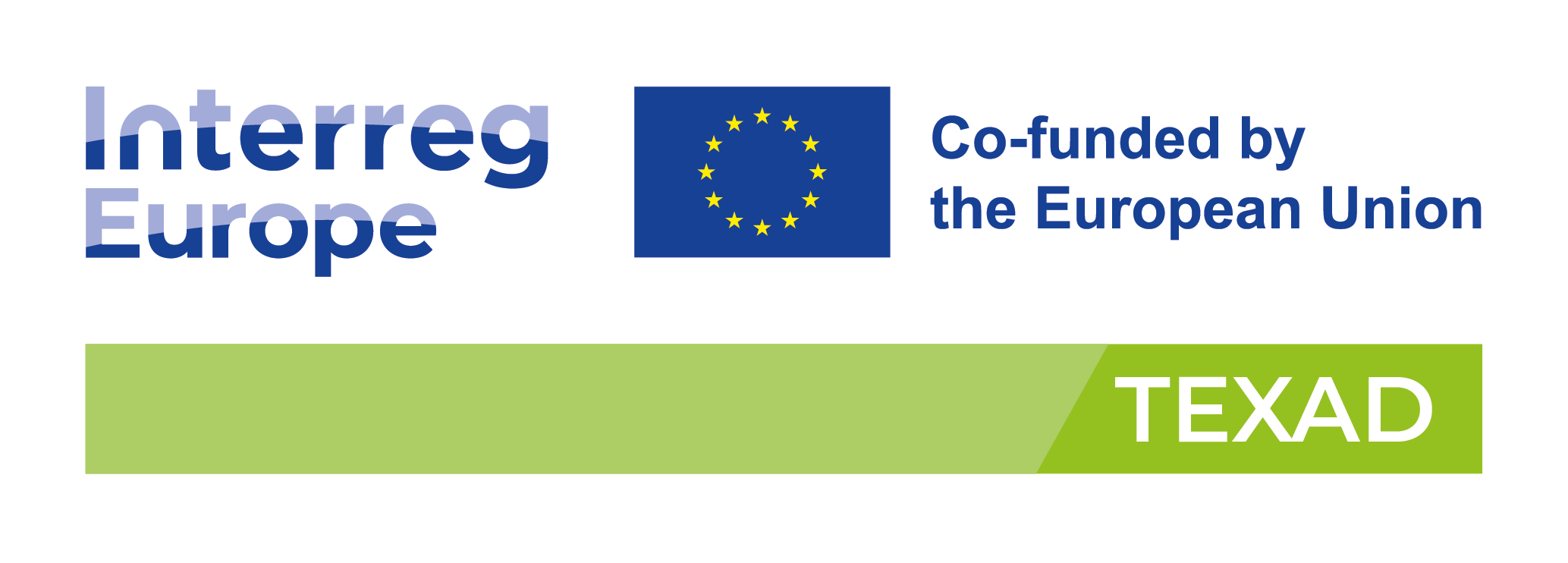 TEXAD
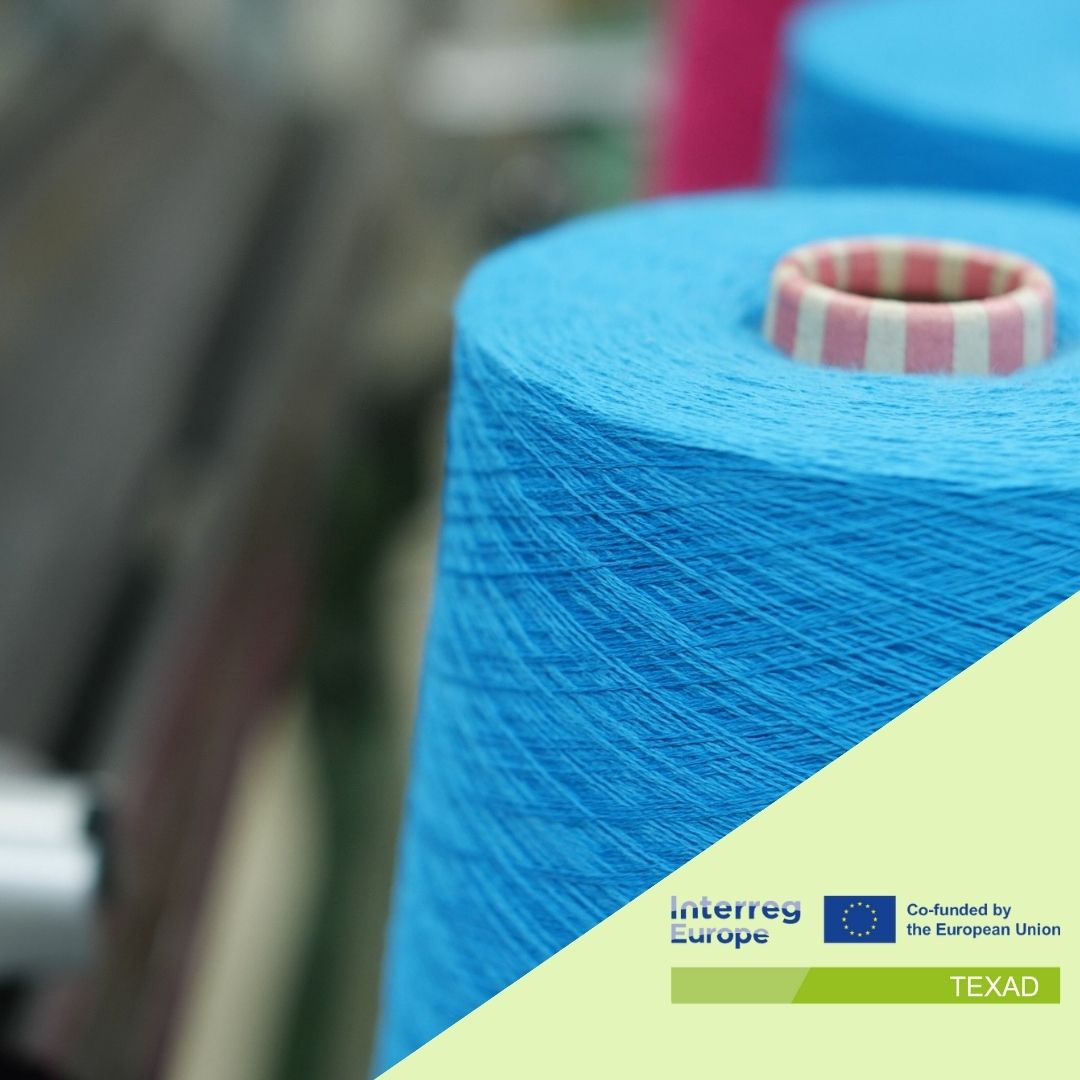 Overall objective
TEXAD aims at improving the policy instruments from European municipalities. 
We do this by including and reinforcing circularity in the management of textile waste. 
And by adapting and aligning the policies to the requirements set by the new EU regulations.
Project progress March 2025
[Speaker Notes: A project to build capacities in the municipalities based on exchange of experiences and transferring of best practices.]
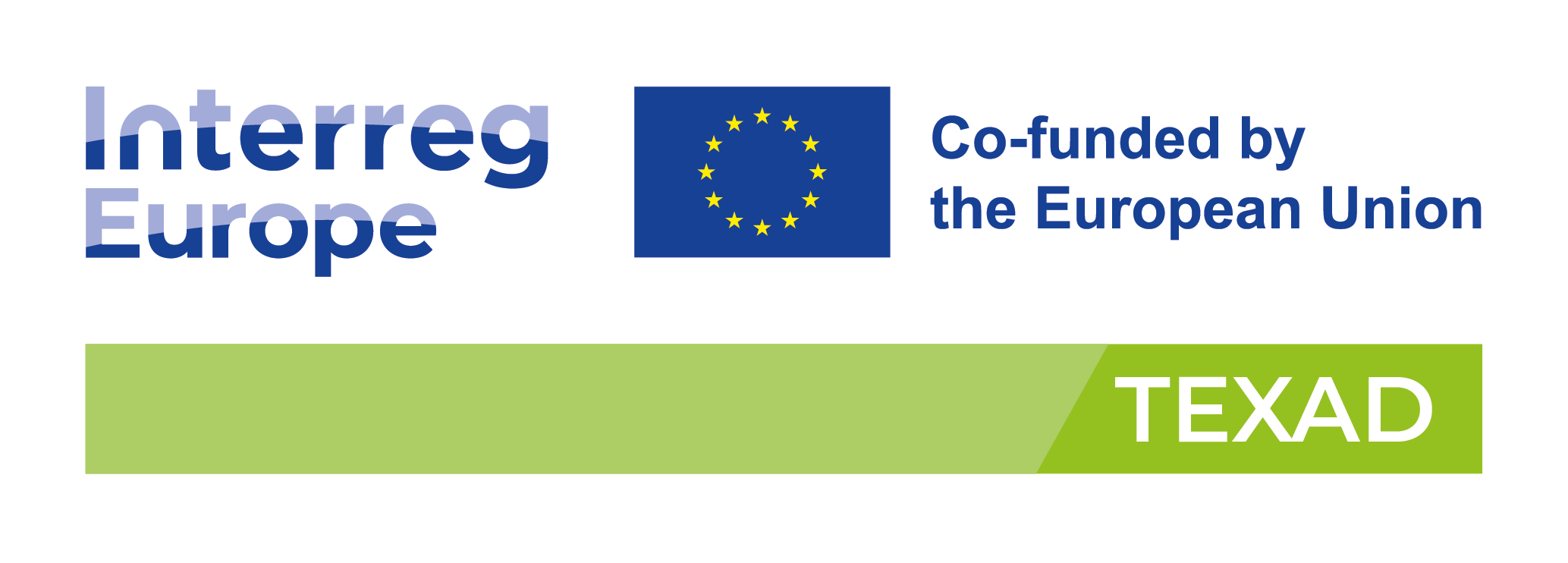 TEXAD
Specified objectives
TEXAD promote interregional exchange of experience. 
TEXAD support the engaging in interregional capacity building. 
TEXAD advance the monitoring and evaluation of the impact of municipal policy improvements.
Project progress March 2025
[Speaker Notes: TEXAD facilitate knowledge-sharing and experiences among partners – including public policy makers, practitioners, and stakeholders from the textile industry, creating opportunities for mutual learning, joint policy development, and improvement.

TEXAD enhance the capabilities of participating municipalities in integrating best practices for circularity in the prevention, collection, sorting and valorisation of textile waste.

TEXAD assess the effectiveness of the implemented changes on the targeted policy instruments.]
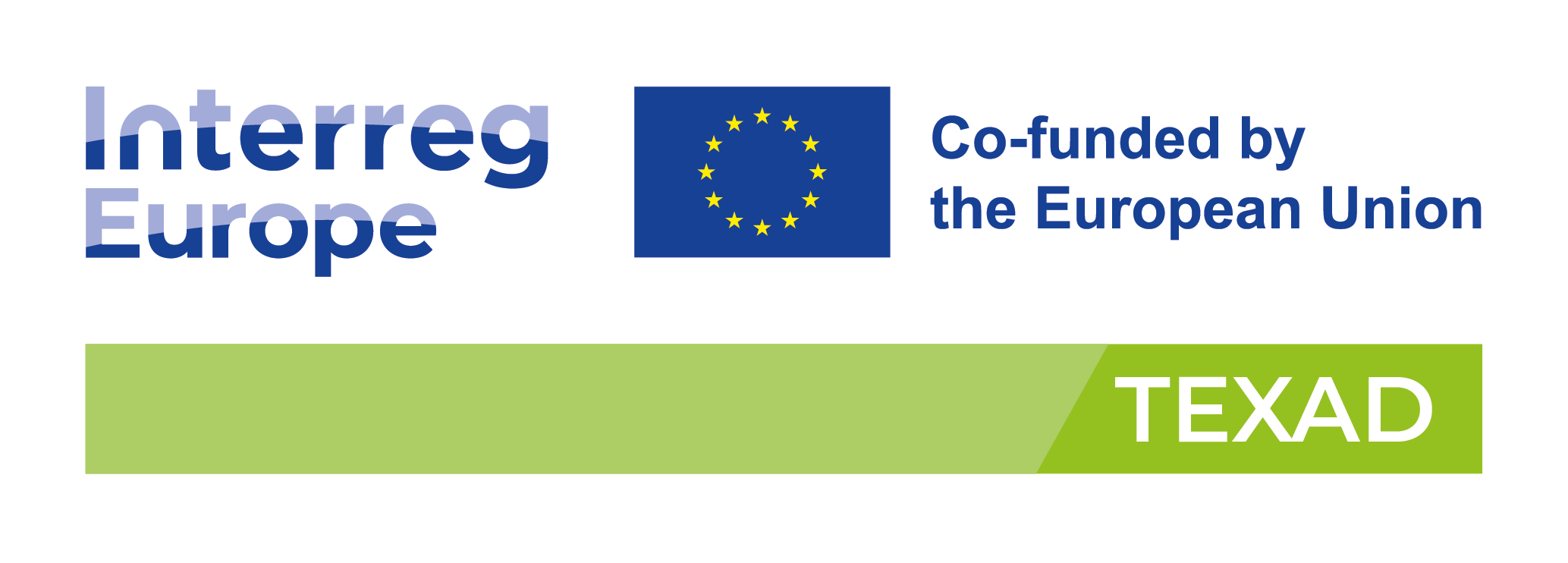 TEXAD
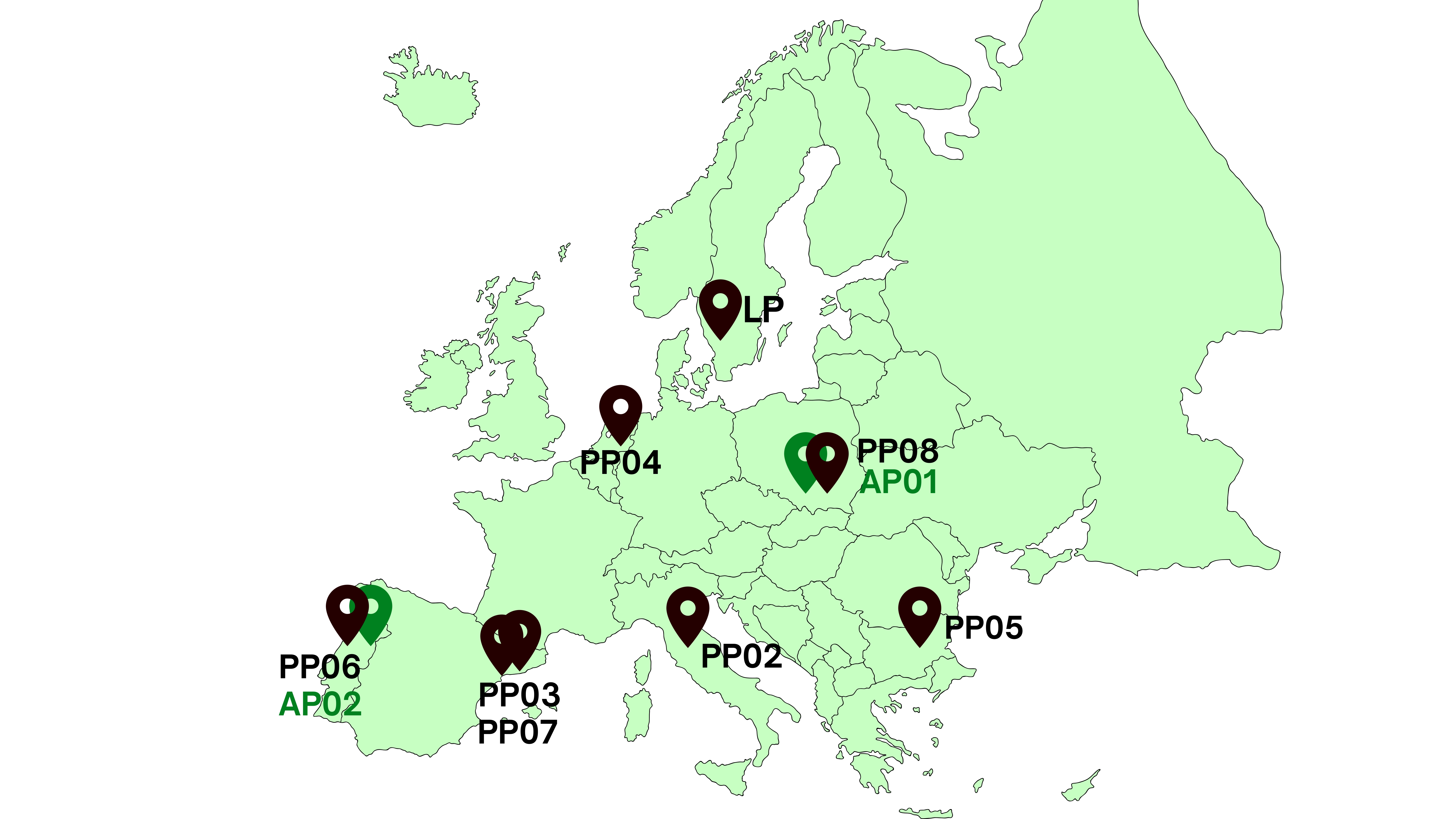 Partners

 Six European municipalities 
with a strong textile background and best practices to share and one Regional Development Agency (PL). 

 A fashion cluster as the Advisory Partner, connecting the project with key stakeholders. 

 TEXAD targets the policy improvement of 6 municipal plans and 2 ERDF OPs.
Project progress March 2025
[Speaker Notes: LP01	City of Borås	
PP02	Prato Municipality
PP03	Mataró Municipality
PP04	Enschede Municipality	
PP05	Stara Zagora Municipality		
PP06	Santo Tirso Municipality
PP07	MODACC - Catalan Fashion Cluster
PP08	Rzeszow Regional Development Agency
APA01         Podkarpackie Region
AP02           Norte Regional Coordination and Development Commission]
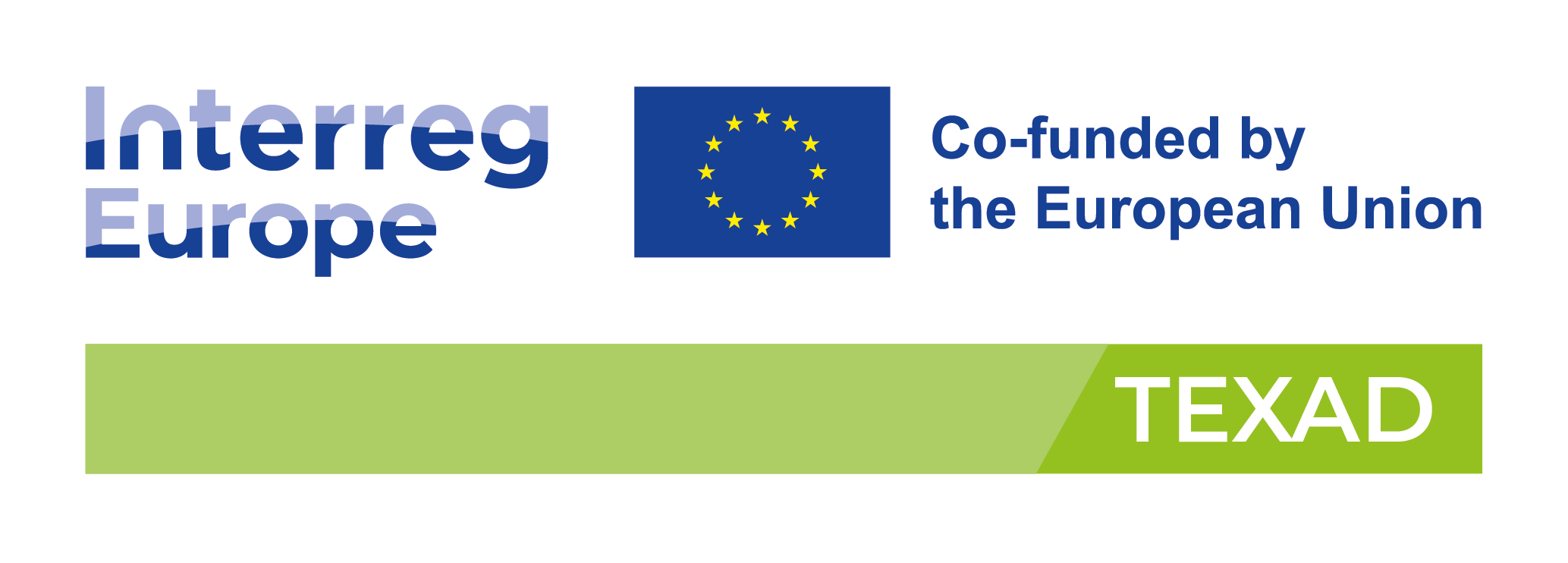 TEXAD
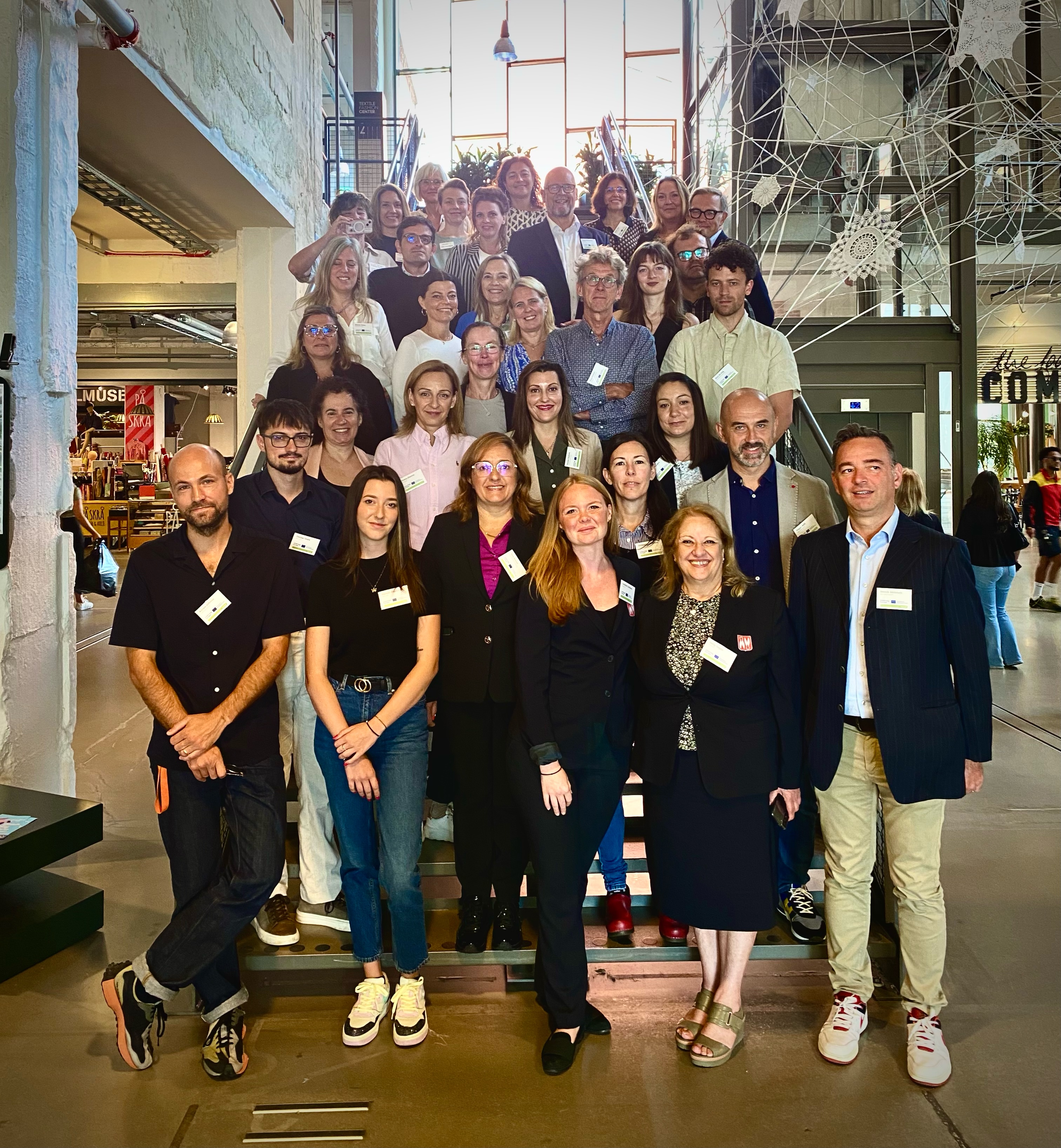 Study visits

Study visits and Steering group. 
Two in-person meetings conducted:
Borås, Sweden, September 2024 
Prato, Italy, January 2025
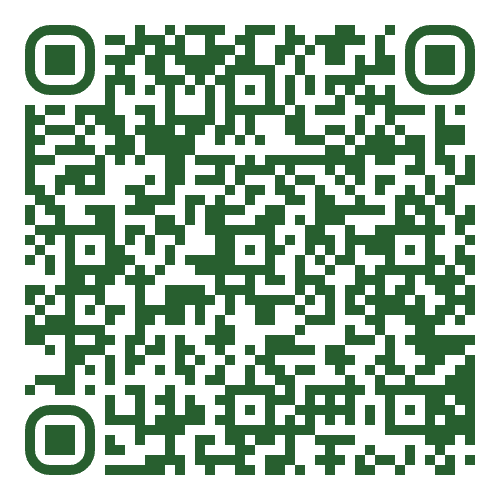 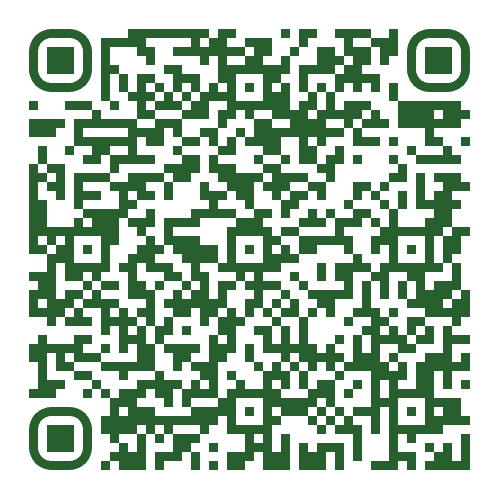 Project progress March 2025
[Speaker Notes: And four more are to be scheduled. In Mataró, Enschede, Stara Zagora, and Santa Tirso/Podkarpackie region. 

The first QR code takes you to a text about the Borås Study visit
https://www.interregeurope.eu/texad/news-and-events/news/texad-sharing-good-practices

The second QR code takes you to a text about the Prato Study visit
https://www.interregeurope.eu/texad/news-and-events/news/prato-texad-second-meeting-concluded]
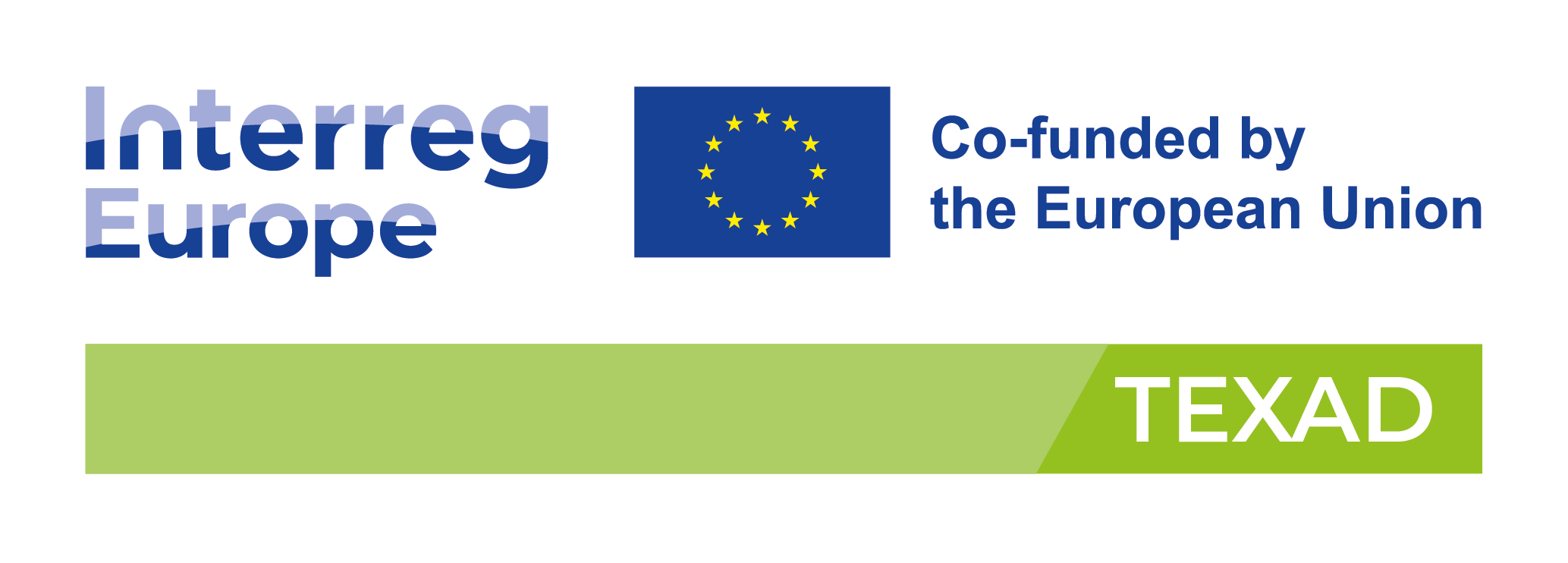 TEXAD
Good Practices chosen 

Prevention Education
Valorisation
Consumer awareness
The Prato Textile Hub
GIDA Public-Private Partnership
Prato Circular City
Project progress March 2025
[Speaker Notes: The first three are from the Borås, Sweden. The second three from Prato, Italy
There’s an article about the six first Good Practices on the TEXAD web site:
https://www.interregeurope.eu/texad/news-and-events/news/six-texad-good-practices-so-far]
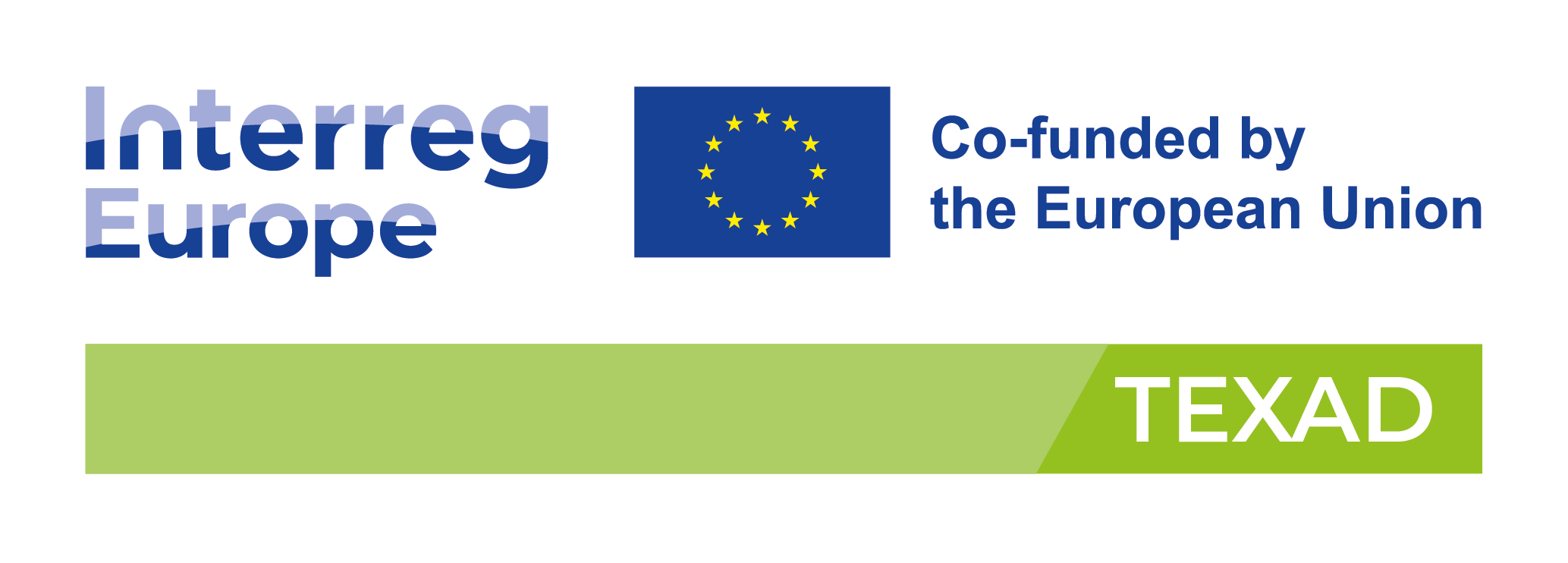 TEXAD
Good Practice 1 

Prevention Education
By Nordic Textile Academy, about the skilling, re-skilling, and up-skilling for circular jobs. The school’s work is founded on a near collaboration with the industry. And the ability to fast track new skills programmes, while still following the European Qualification Framework.
Project progress March 2025
[Speaker Notes: Borås, Sweden]
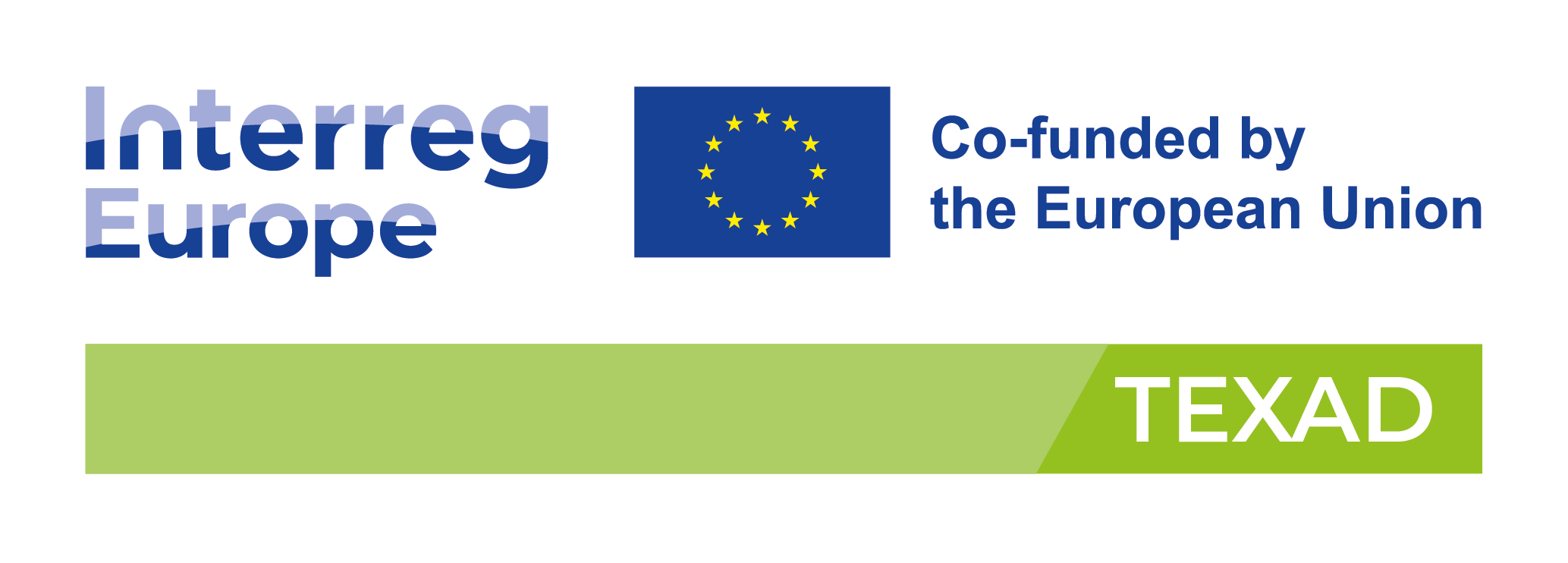 TEXAD
Good Practice 2 

Valorisation
A test bed experiment by the Science Park Borås and other stakeholders, including some NGOs. A Good Practice concerning the valorisation of already sorted textile waste. It shows how you can find even more items fit for reuse in already sorted textile waste – in this case up to 28 % more items.
Project progress March 2025
[Speaker Notes: Borås, Sweden]
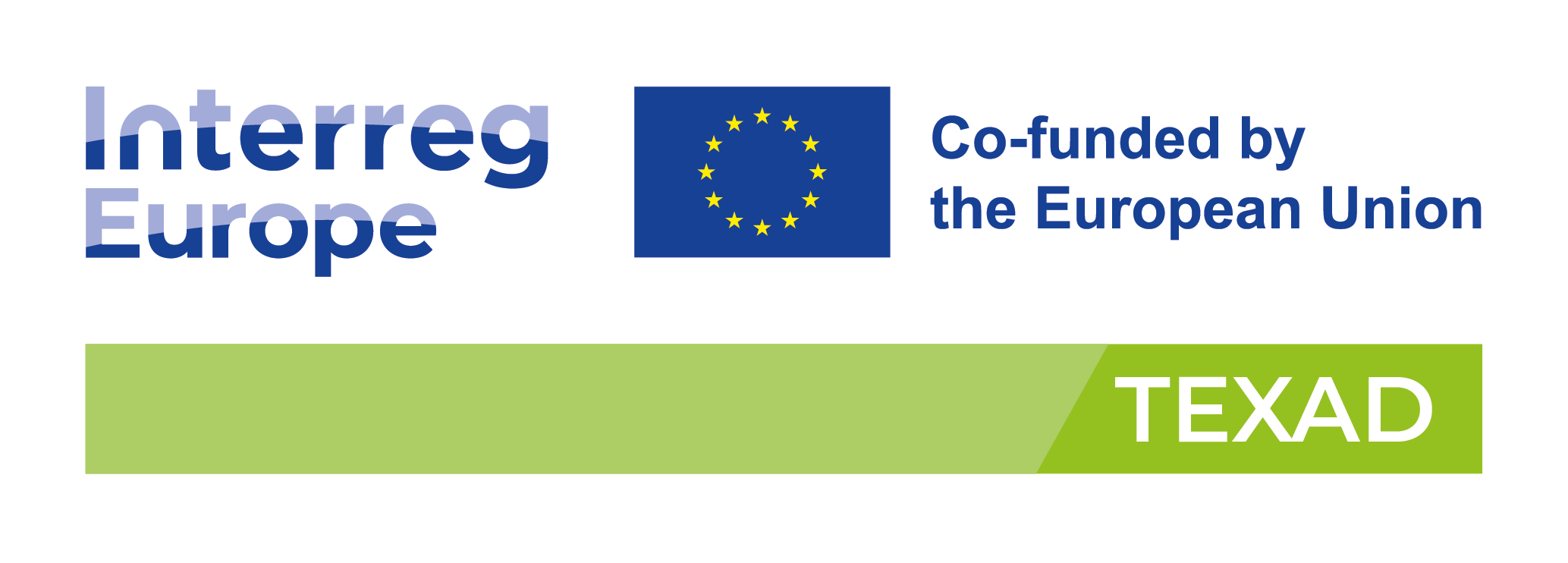 TEXAD
Good Practice 3 

Consumer Awareness
By the Science Park Borås, about Consumer Awareness. How the Science Park work with Consumer Awareness, based on having a holistic view on Textile waste handling. This includes the five dimensions: Technology, Business models, Policies/regulations, Behavioural actions, and the infrastructure of innovative systems. All based on their insights that you need to Scale up, Scale out, and Scale deep.
Project progress March 2025
[Speaker Notes: Borås, Sweden]
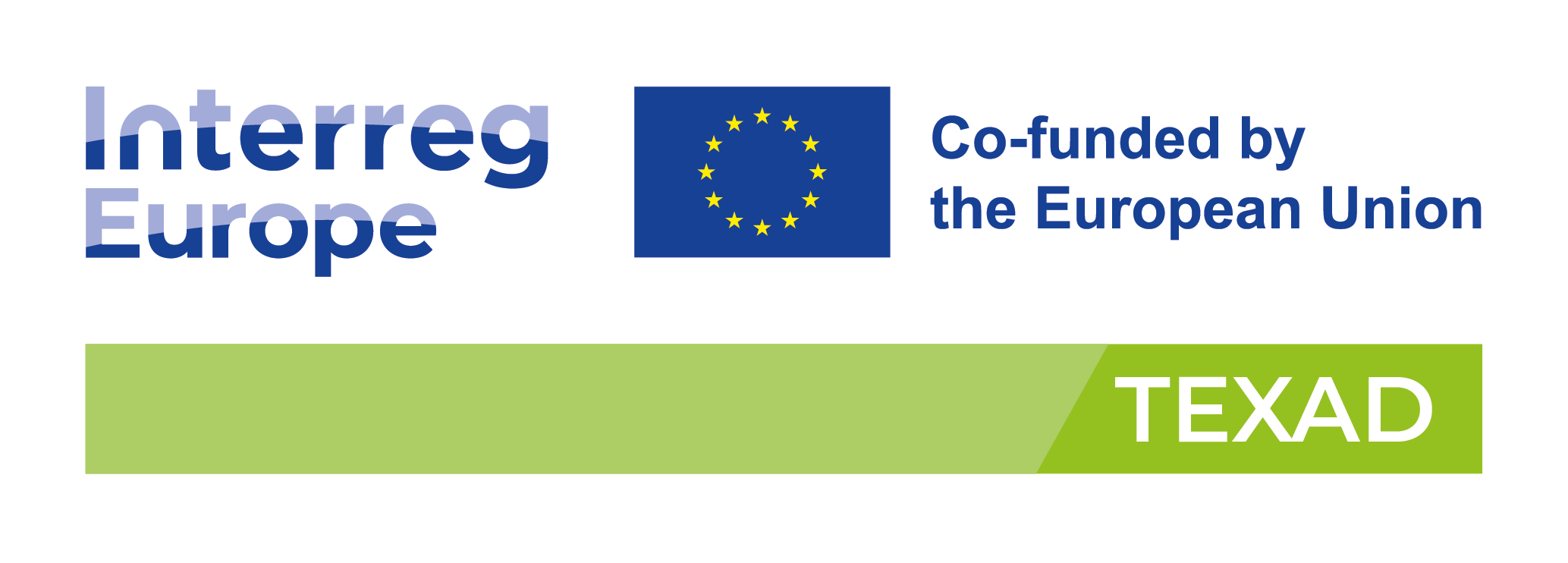 TEXAD
Good Practice 4 

The Prato Textile hub
By Prato Circular City (see GP6 ), focusing on the funding and infrastructure to establish the main Italian textile hub in Prato – consolidating the role of the Prato district as a technological and operational hub for textile recycling at a European level.
Project progress March 2025
[Speaker Notes: Prato, Italy]
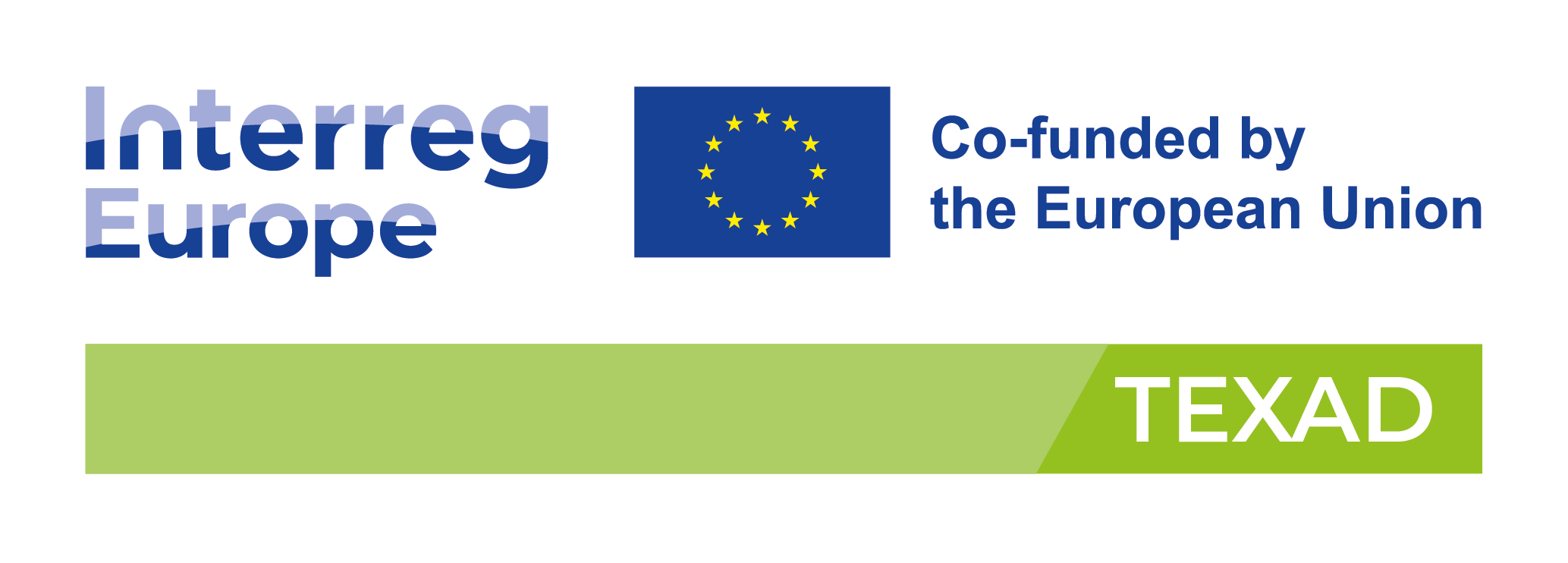 TEXAD
Good Practice 5 

GIDA Public-Private Partnership
By the Municipality of Prato and the regional industrial confederation, showing a model for collaboration in sustainable waster waste management. Through its facilities, GIDA manages all the wastewater from both the industry and the citizens. The facilities process up to 50 million cubic meters of wastewater annually, with a portion being recycled back into the textile industry.
Project progress March 2025
[Speaker Notes: Prato, Italy]
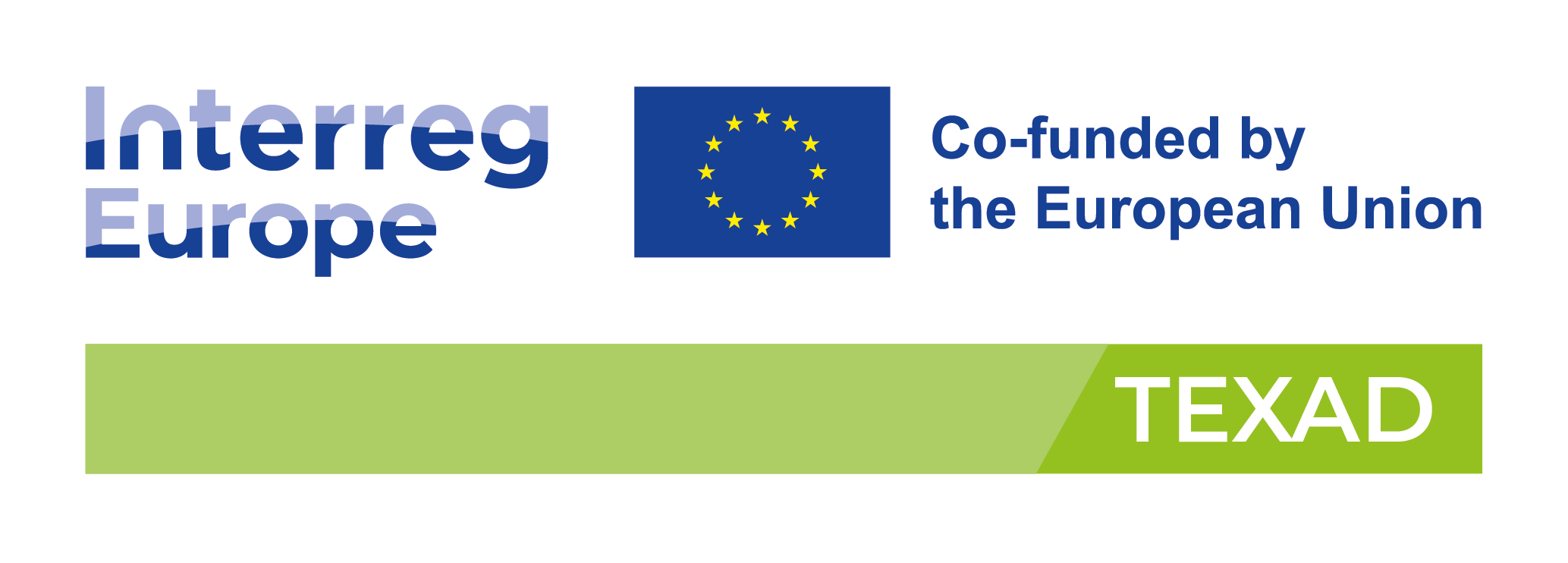 TEXAD
Good Practice 6 

Prato Circular City
Designing sustainability at the urban level, by the municipality of Prato. A Good Practice concerning how to accelerate the transition to the circular economy.  The project has two main objectives:
1. Strengthening the image of Prato as a "circular city".
2. Establishing a permanent forum to promote shared circular economy actions and to build a governance model of circular city.
Project progress March 2025
[Speaker Notes: Prato, Italy]
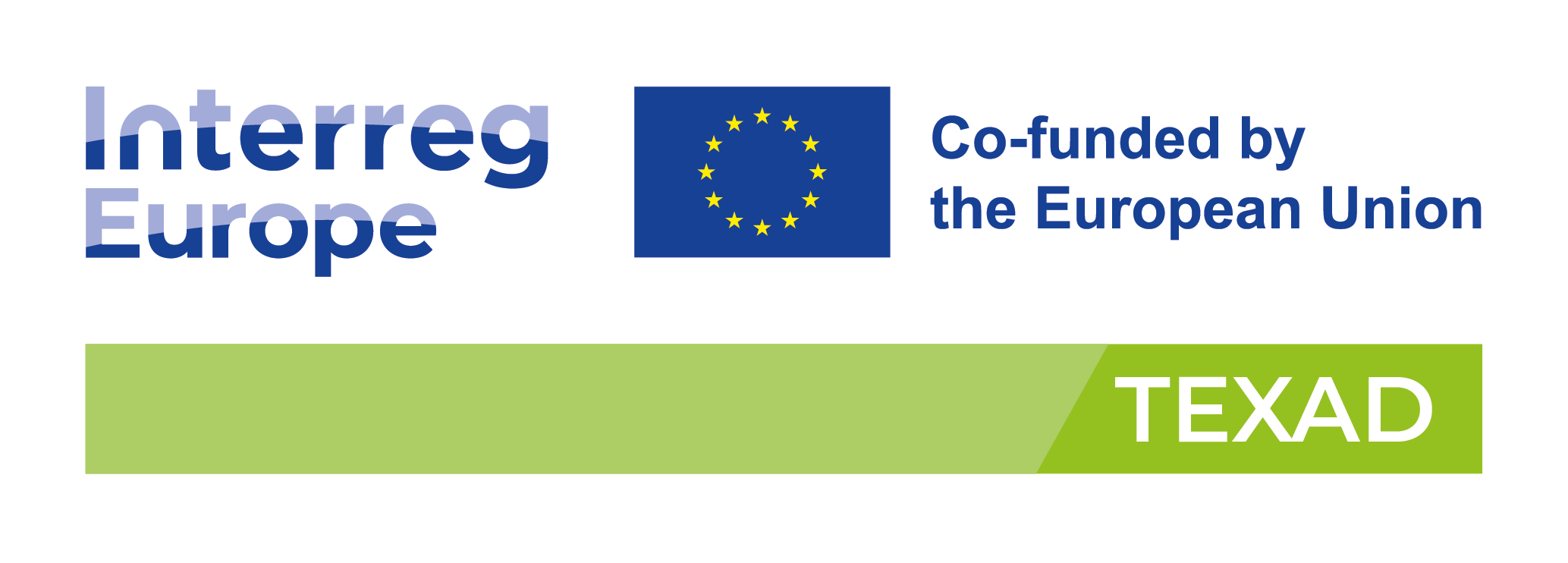 TEXAD
ITWs

Four International Thematic Workshops 
Four ITWs are scheduled – in conjunction with the remaining study visits to Mataró, Enschede, Stara Zagora, and Santa Tirso/Podkarpackie region. Each ITW will address one single topic: 
Funding
Monitoring and legislation implementation
Consumer and business awareness
Infrastructure and facilities.
Project progress March 2025
[Speaker Notes: Each ITW will address one single topic, the four different topics are:
Funding
Monitoring and legislation implementation
Consumer and business awareness
Infrastructure and facilities. 
The ITWs will be held in conjunction with the study visits to Mataró, Enschede, Stara Zagora, and Santa Tirso/Podkarpackie region.]
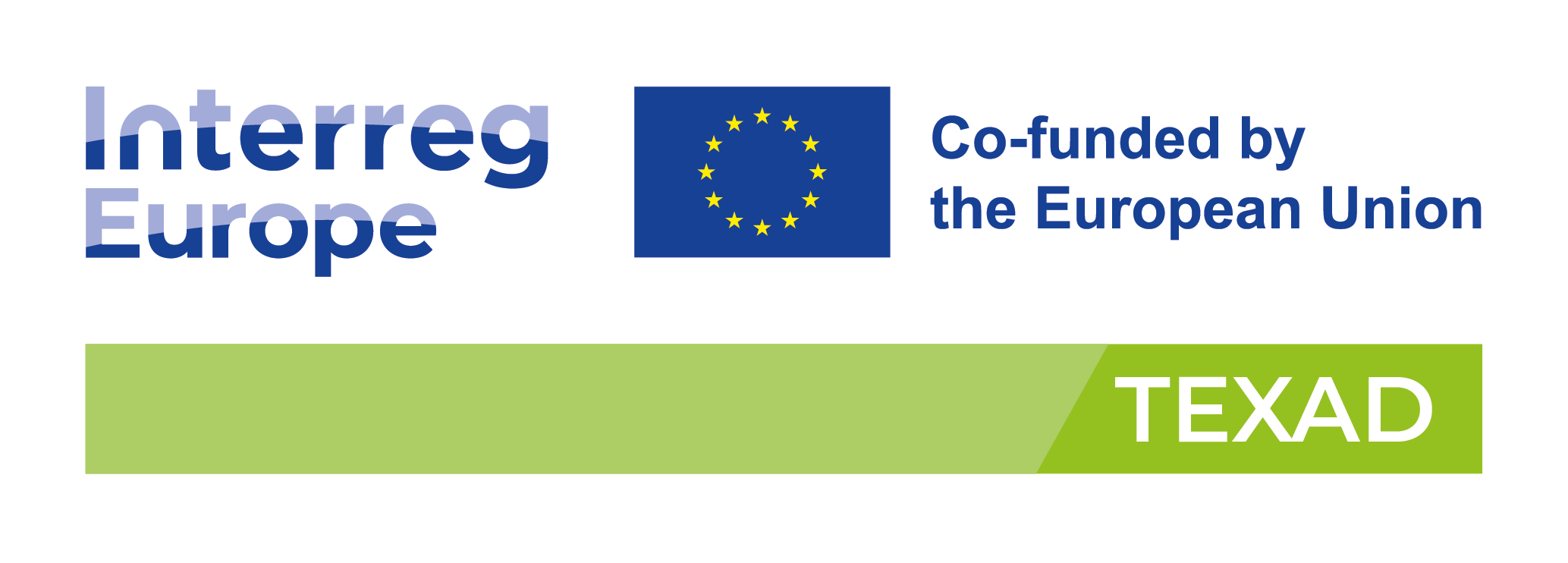 TEXAD
Social media

Web site 
Up and running at: www.interregeurope.eu/texad. 
Here you find background and facts, as well as articles and more about current events.
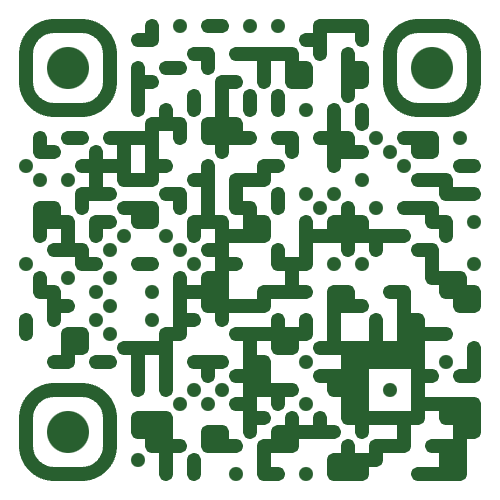 Project progress March 2025
[Speaker Notes: The TEXAD web site is updated regularly]
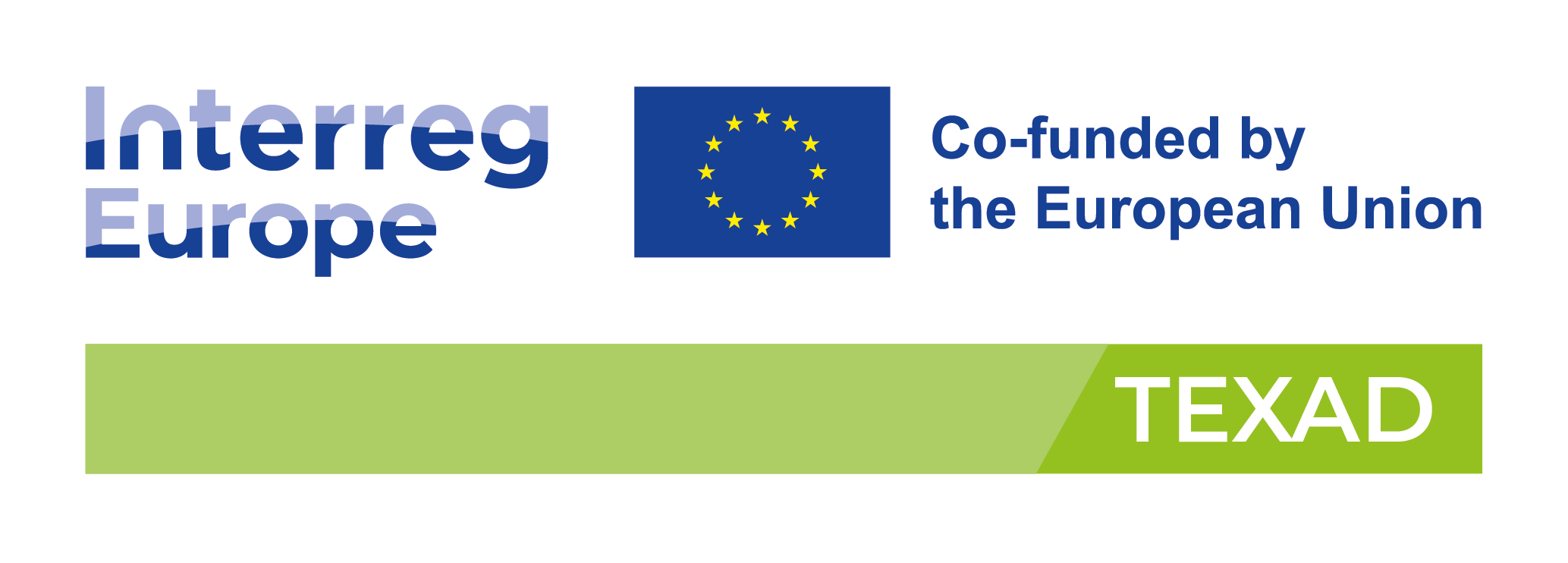 TEXAD
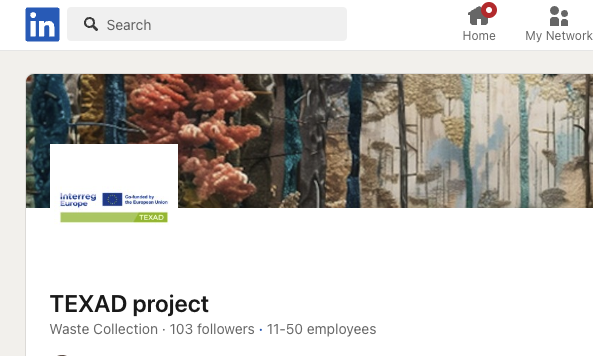 Social media

Social media 
Up and running. These include LinkedIn, Instagram, and Facebook.
Project progress March 2025
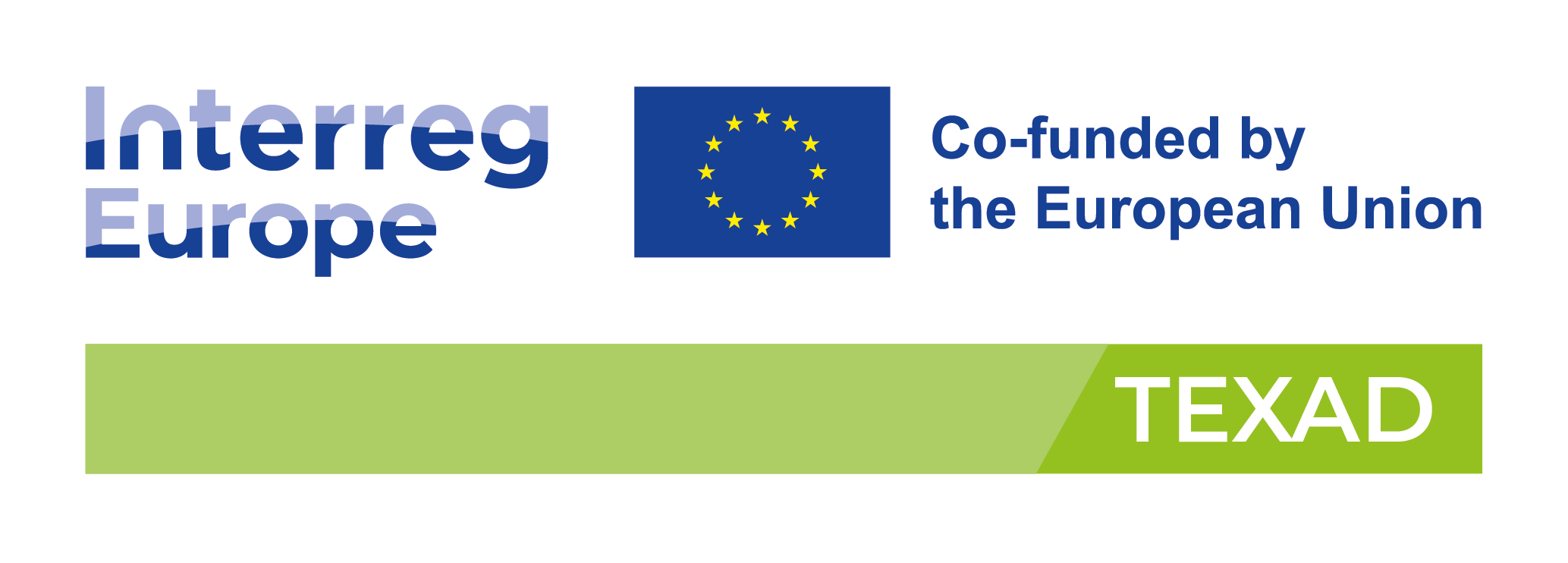 TEXAD
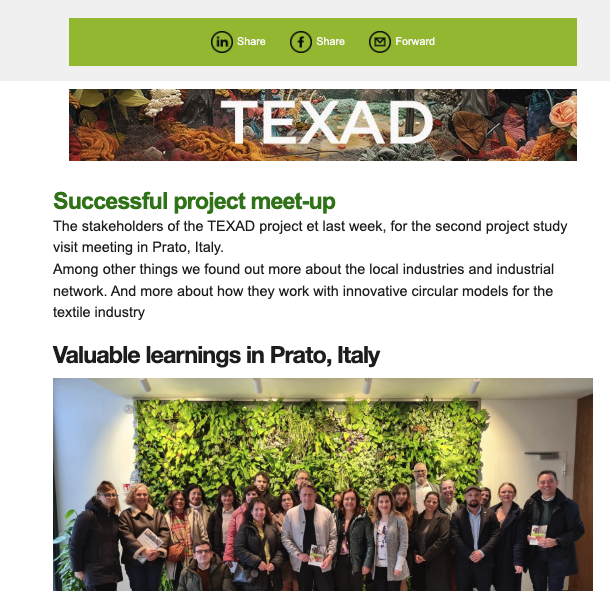 Social media

Newsletter 
Four published editions.Some 30+ subscribers.
Use QR code to subscribe.
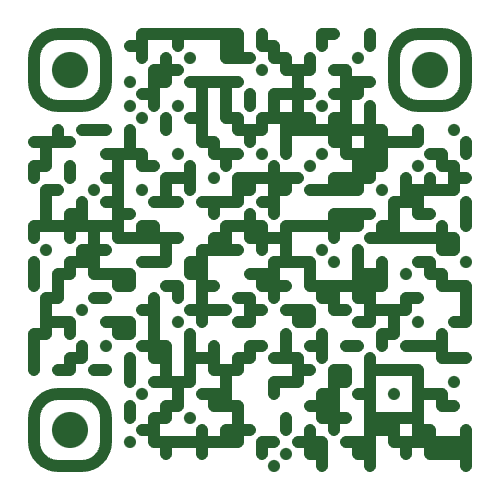 Project progress March 2025
[Speaker Notes: Currently 32 subscribers]
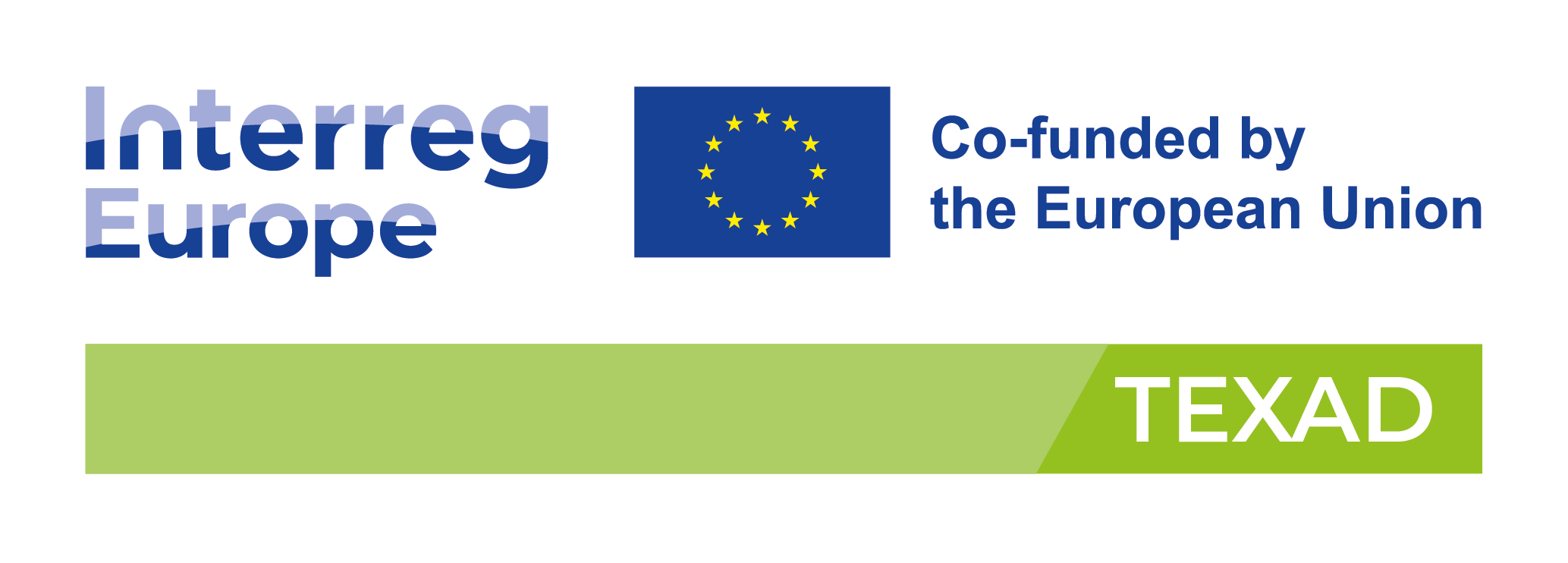 TEXAD
Upcoming

Third meetup/study visits:
Mataró, Spain. September 2025.
Project progress March 2025
[Speaker Notes: The three remaining Study visits will be held in Enschede, Stara Zagora, and Santa Tirso/Podkarpackie region.]
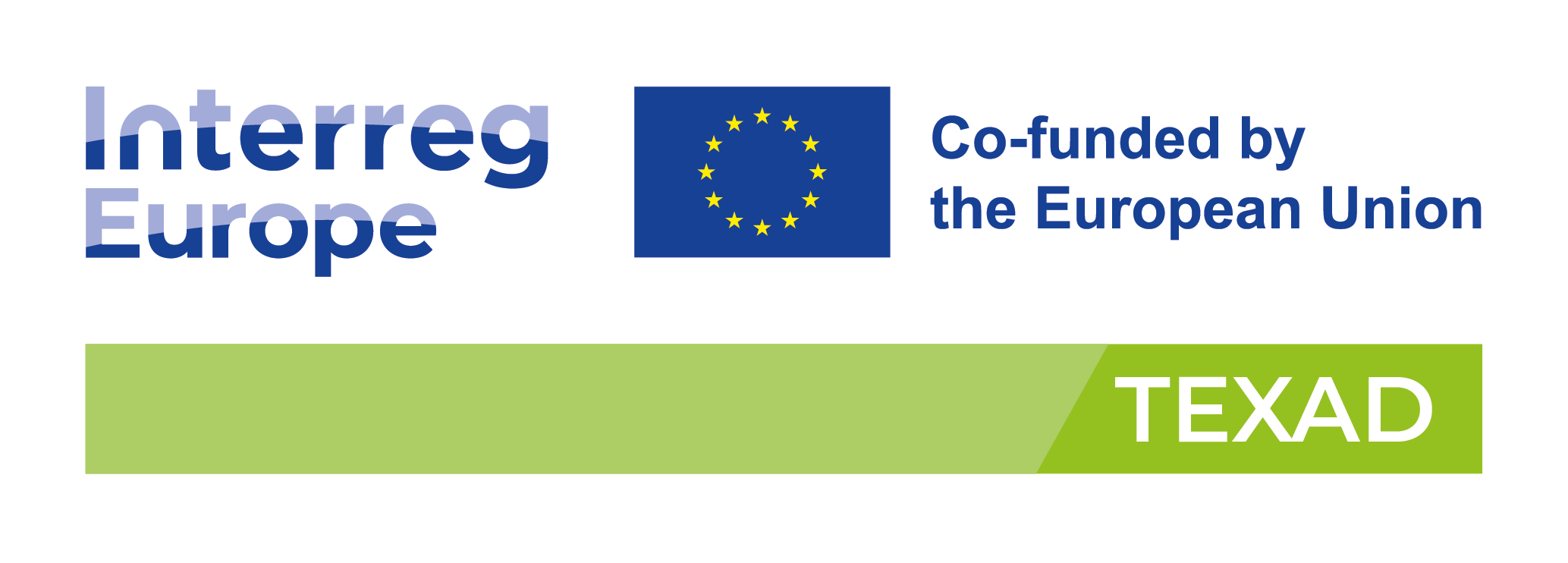 Read morewww.interregeurope.eu/texad
TEXAD newslettermailchi.mp/boras.se/the-texad-newsletter
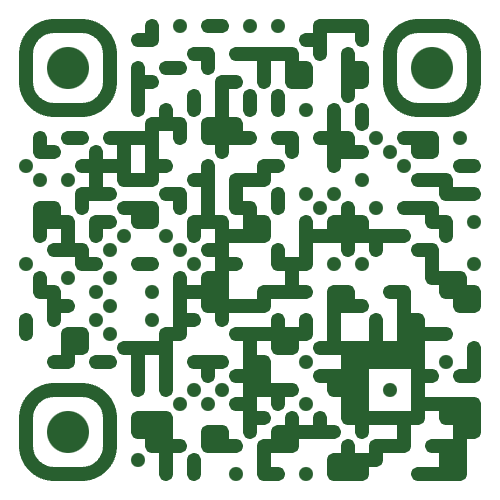 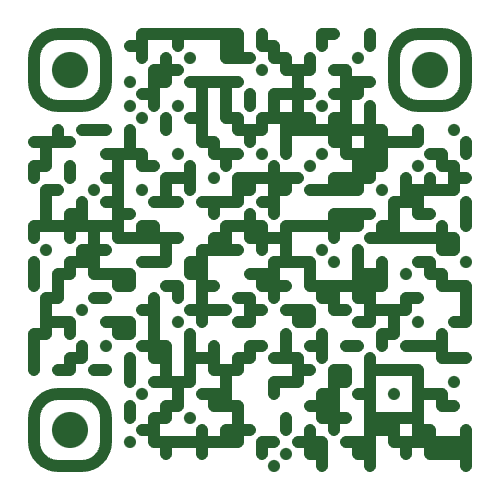 Project progress March 2025
[Speaker Notes: The larger QR code is for the web site. The smaller one for subscribing to the TEXAD newsletter]